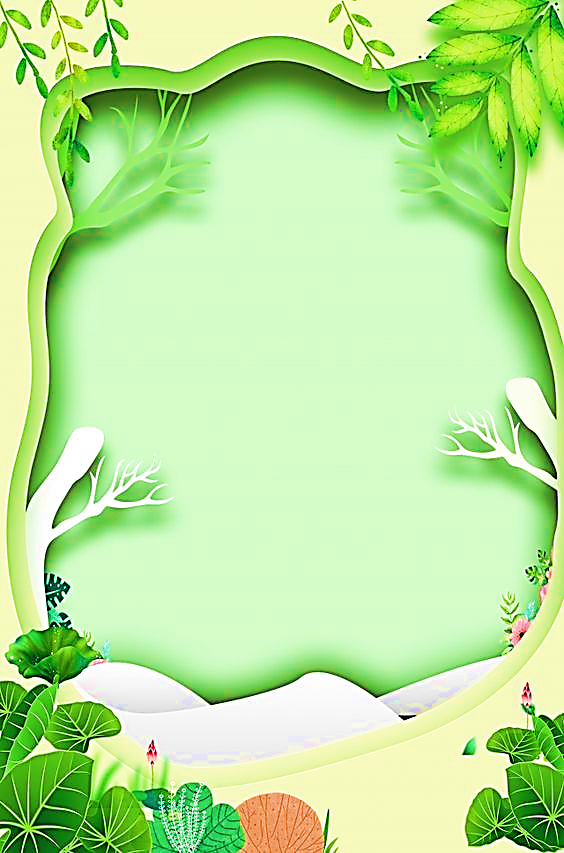 PHÒNG GIÁO DỤC VÀ ĐÀO TẠO HUYỆN GIA LÂM
CHÀO CÁC BẠN HỌC SINH LỚP 5
MĨ THUẬT
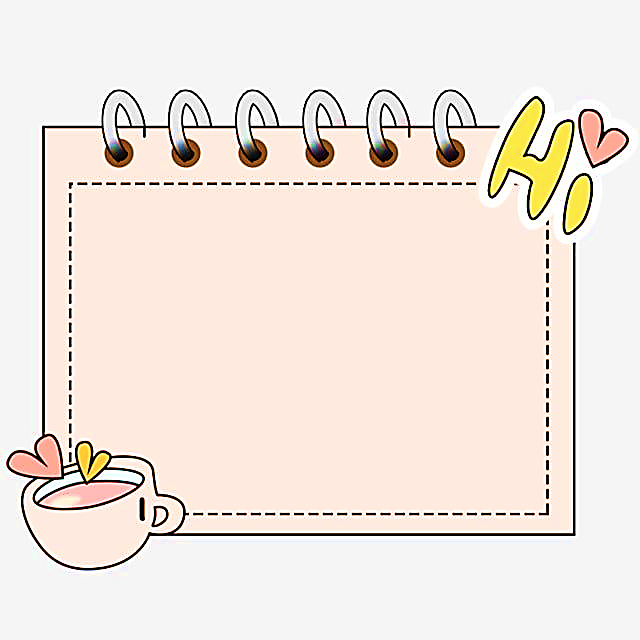 CHỦ ĐỀ 11: VẼ BIỂU CẢM CÁC ĐỒ VẬT 
TIẾT 1: VẼ BIỂU CẢM CÁC ĐỒ VẬT
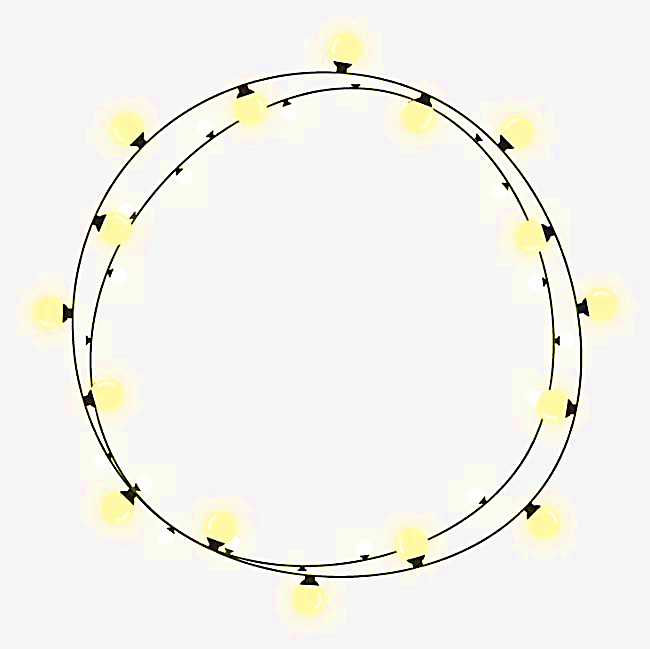 CHUẨN BỊ ĐỒ DÙNG
- Sách học Mĩ thuật.
- Giấy vẽ.
- Màu, bút chì, tẩy,...
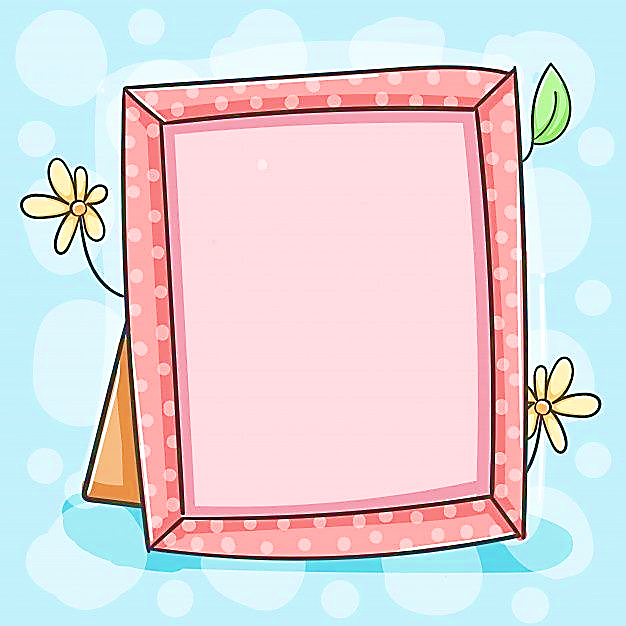 YÊU CẦU CẦN ĐẠT
- Nhận biết được hình dáng, màu sắc của các đồ vật.
- Biết cách vẽ biểu cảm đồ vật.
- Vẽ được tranh biểu cảm các đồ vật.
- Giới thiệu, nêu nhận xét và nêu  được cảm nhận về sản phẩm của mình, của bạn.
KHÁM PHÁ
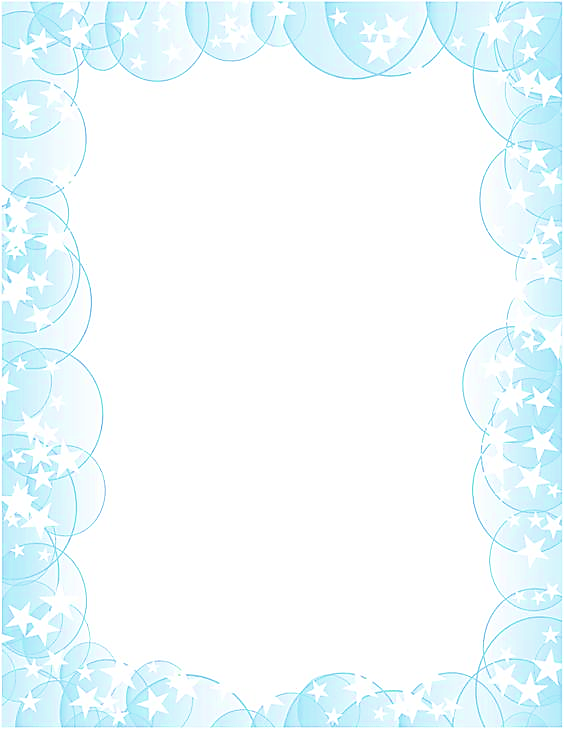 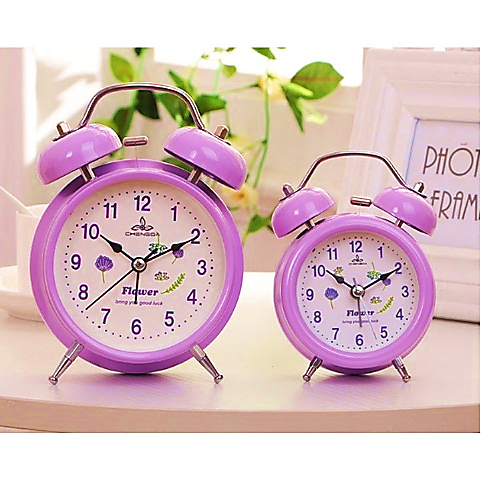 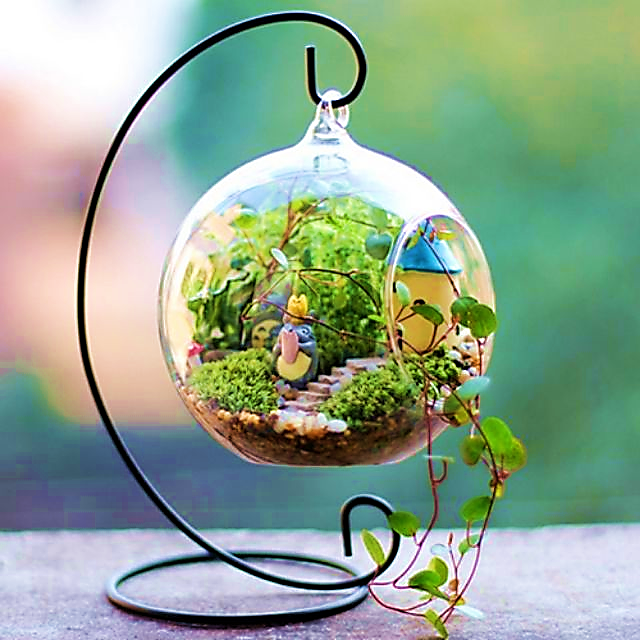 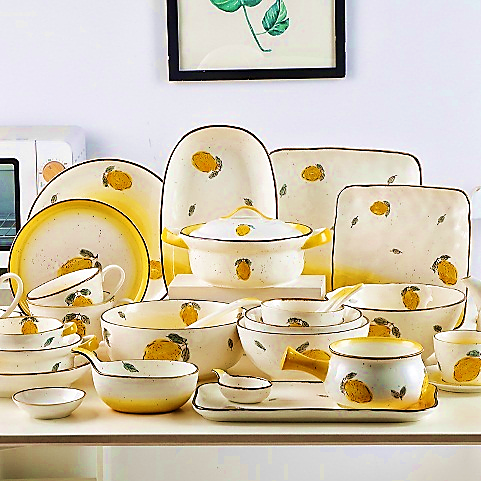 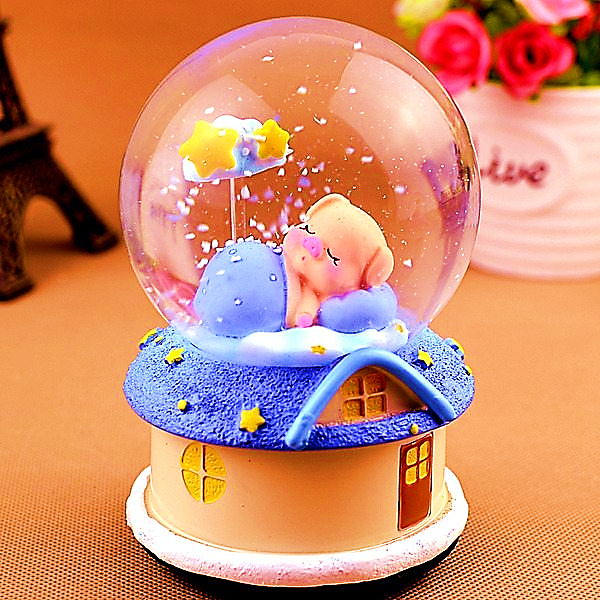 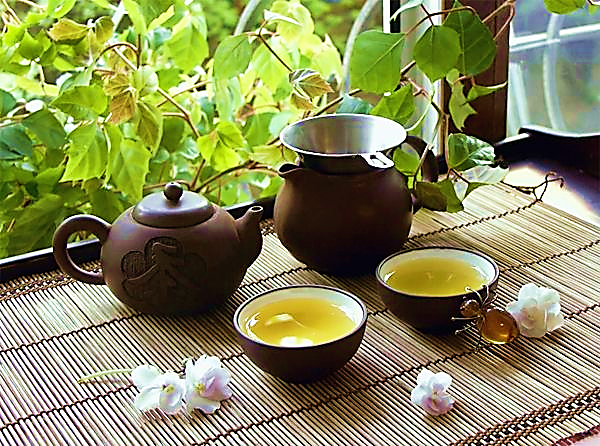 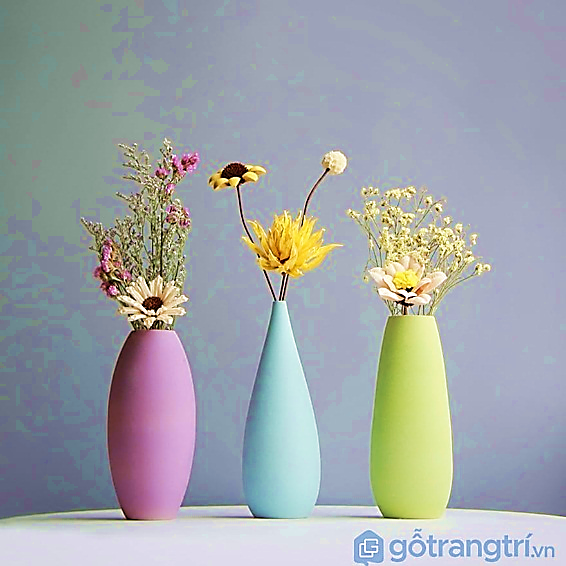 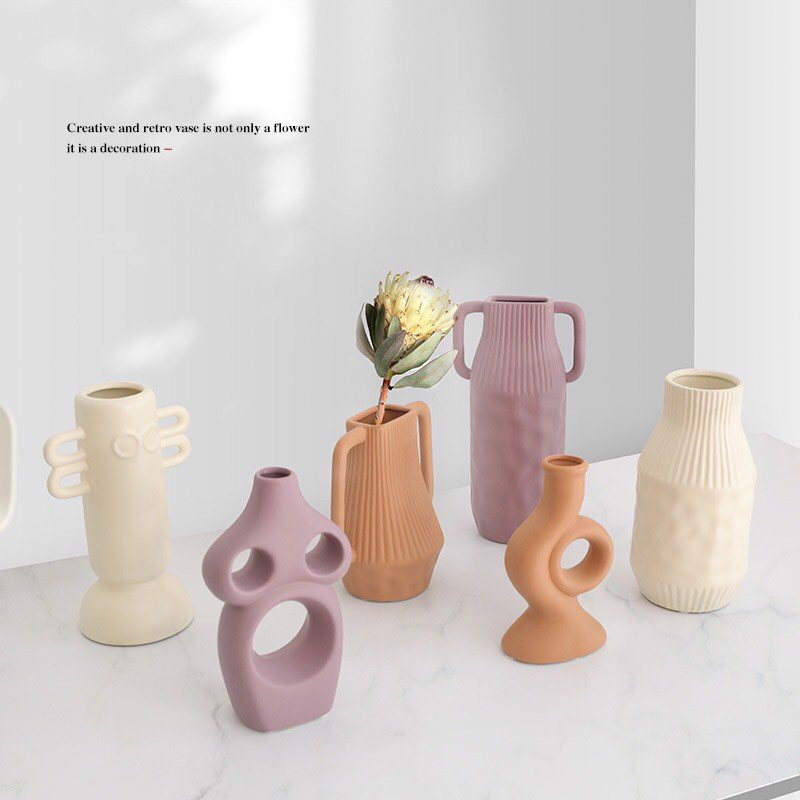 - Có những đồ vật nào trong ảnh? Những đồ vật này có hình dáng và màu sắc như thế nào?
- Kể tên và miêu tả hình dáng màu sắc những đồ vật yêu thích?
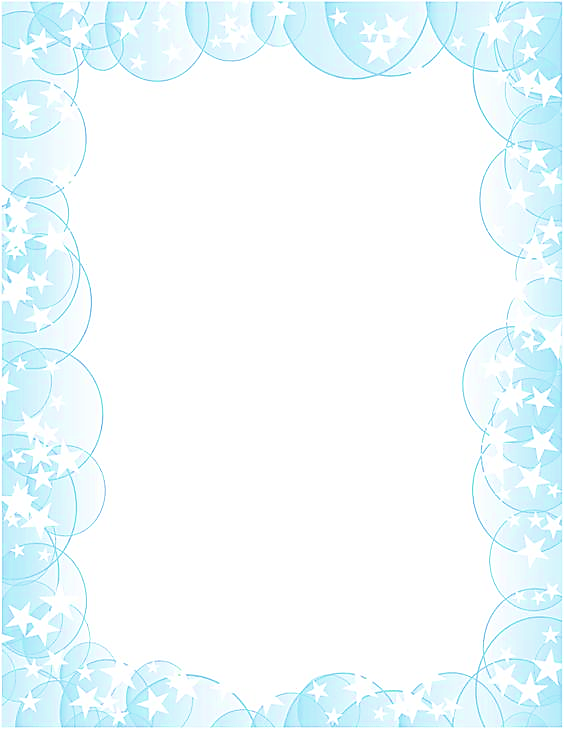 KHÁM PHÁ
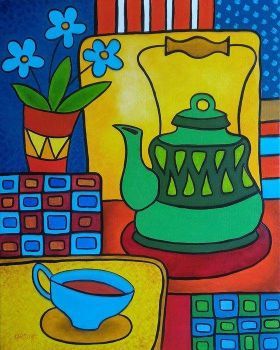 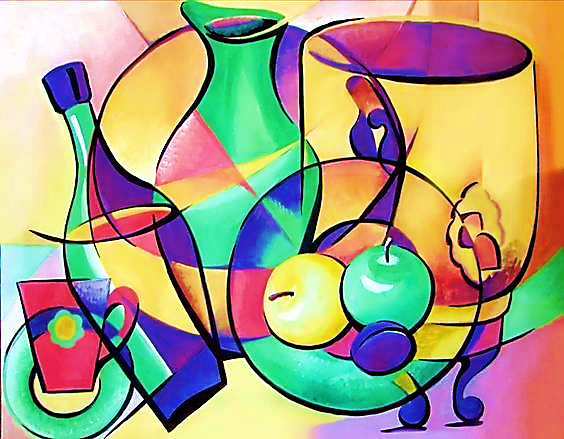 1
2
Có những đồ vật gì trong tranh? 
Hình, mảng, đường nét, cách vẽ, màu sắc của mỗi bức tranh như thế nào?
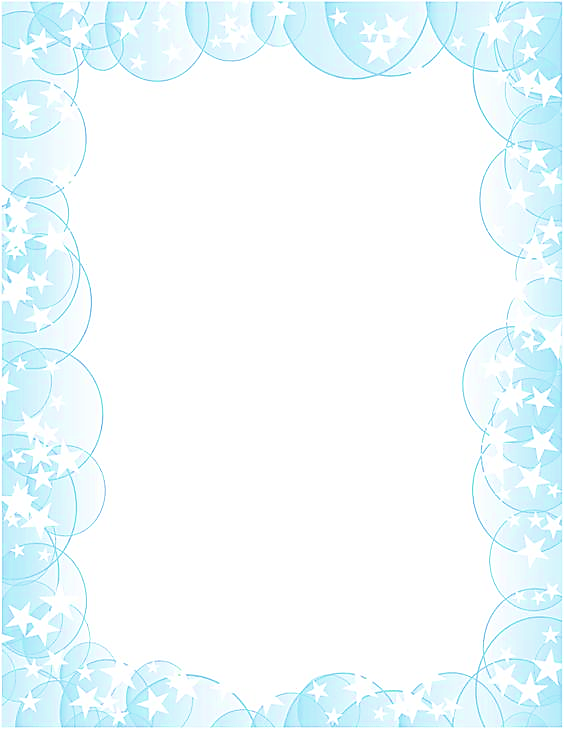 KHÁM PHÁ
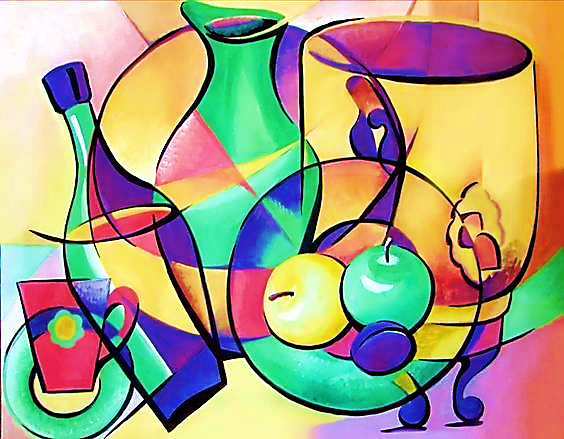 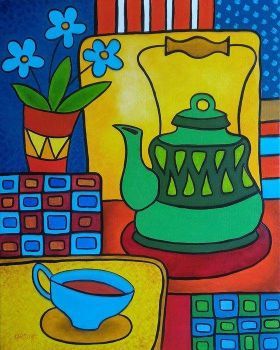 2
1
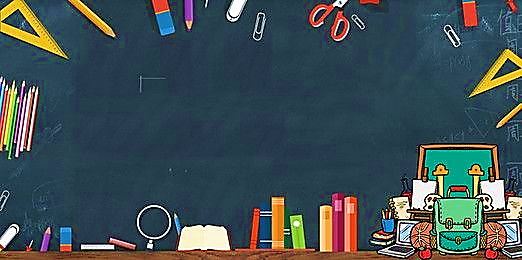 GHI NHỚ
* Tranh biểu cảm đồ vật diễn tả cảm xúc của người vẽ thông qua đường nét và màu sắc. Những đường nét, màu sắc được vẽ cách điệu theo cảm xúc của người vẽ tạo nên vẻ đẹp ấn tượng cho bức tranh.
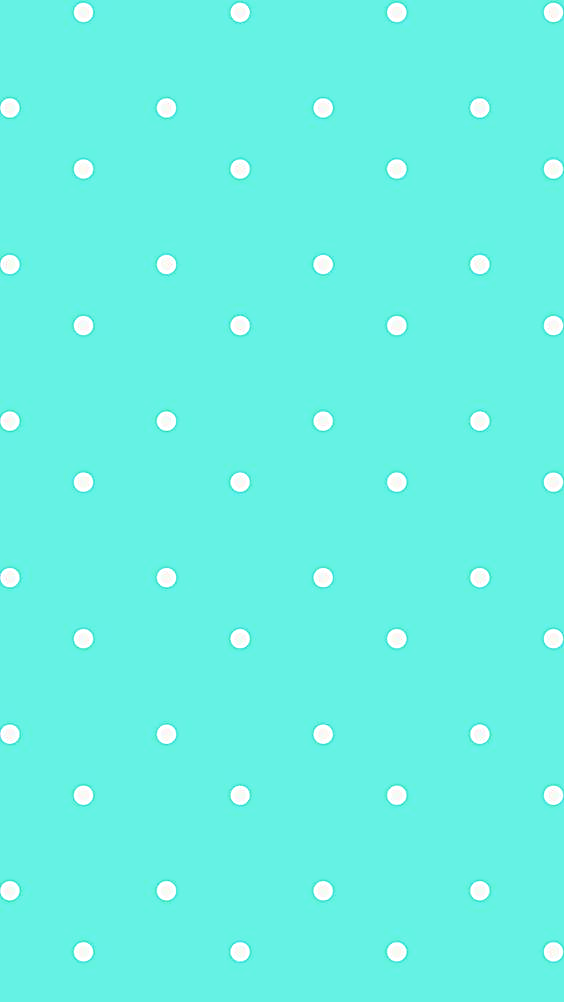 CÁCH THỰC HIỆN
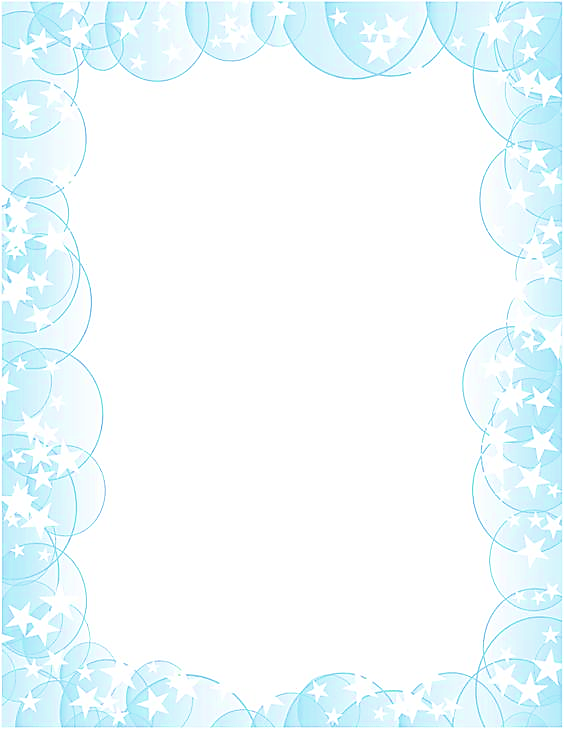 CÁCH THỰC HIỆN
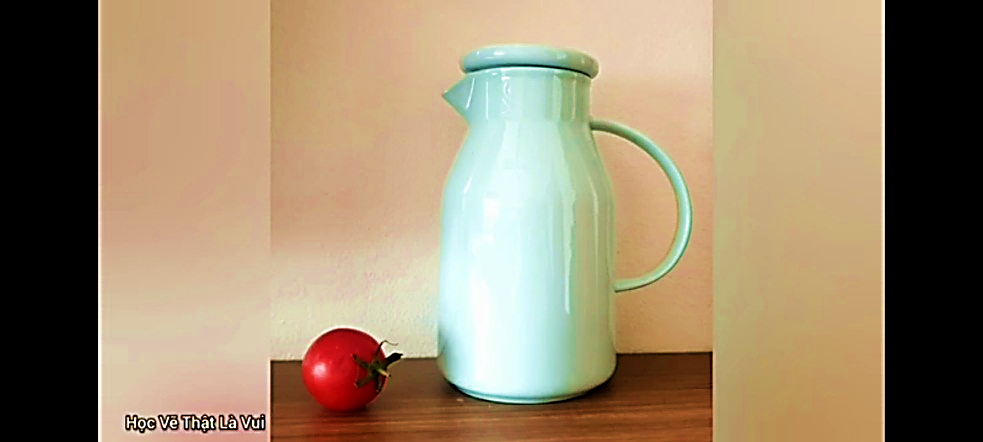 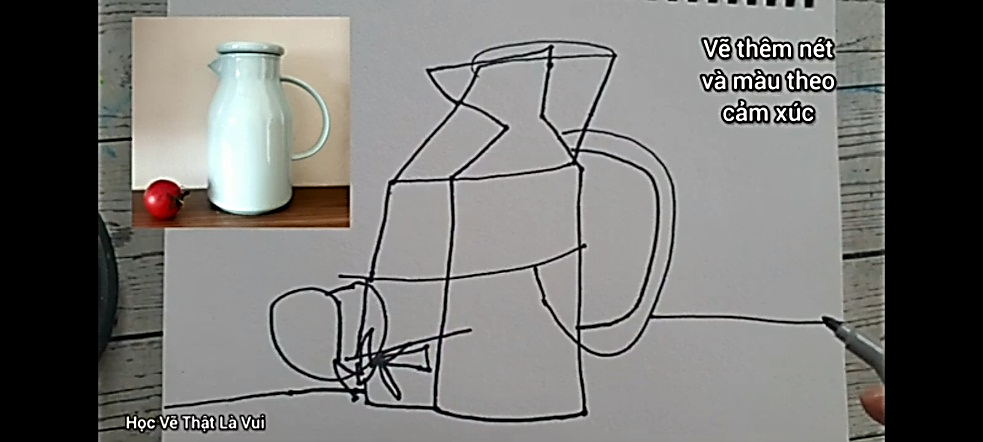 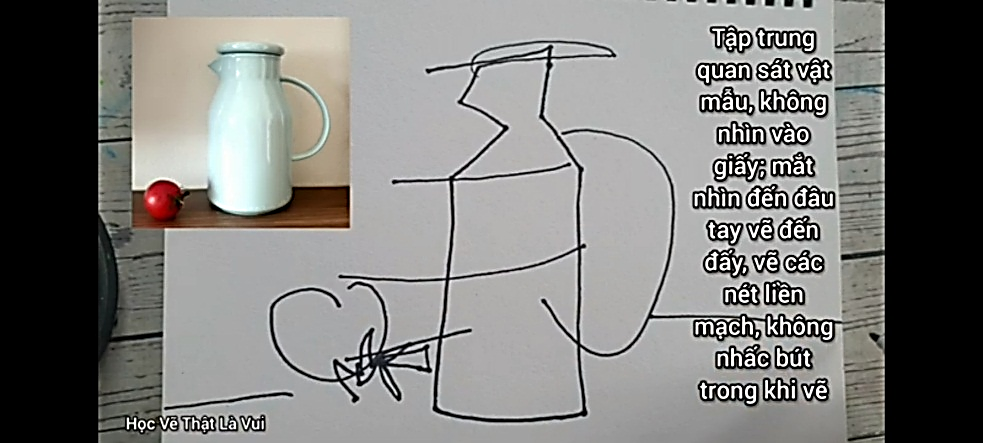 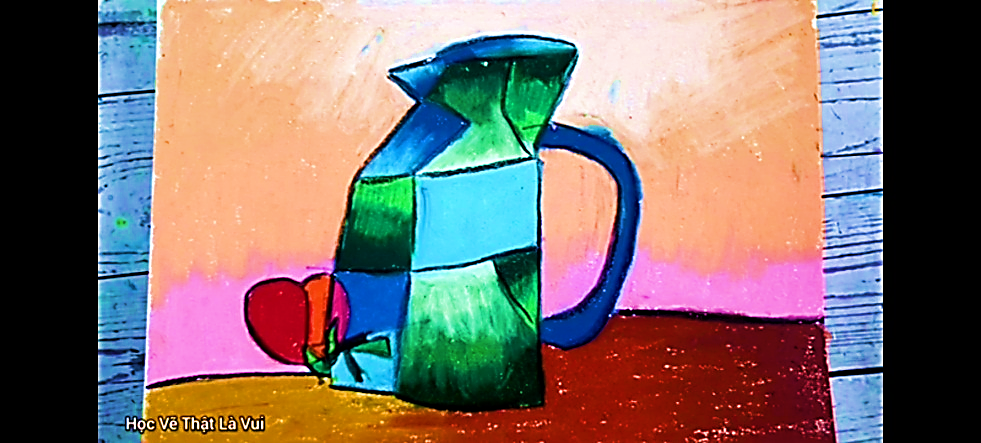 1. Bày vật mẫu
2. Quan sát vật mẫu, không nhìn vào giấy.
Mắt nhìn đến đâu, tay vẽ đến đấy. Vẽ các nét liền mạch, khôngnhấc bút trong khi vẽ.
4. Vẽ màu.
3. Vẽ thêm nét.
SẢN PHẨM THAM KHẢO
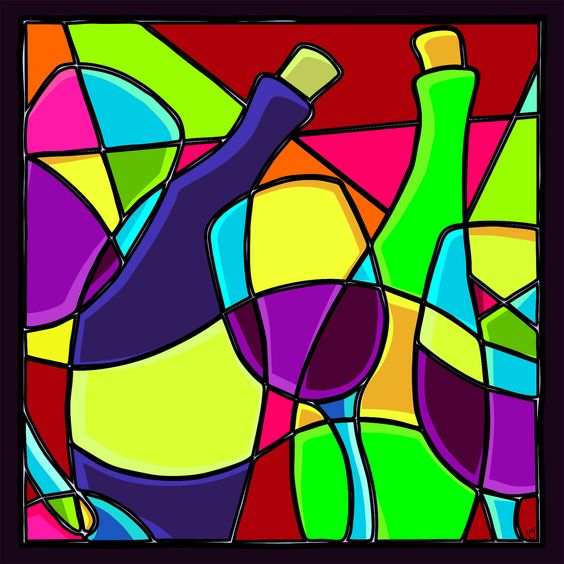 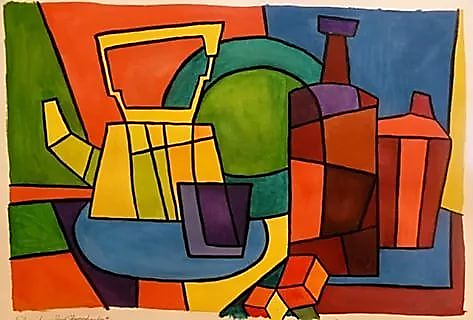 SẢN PHẨM THAM KHẢO
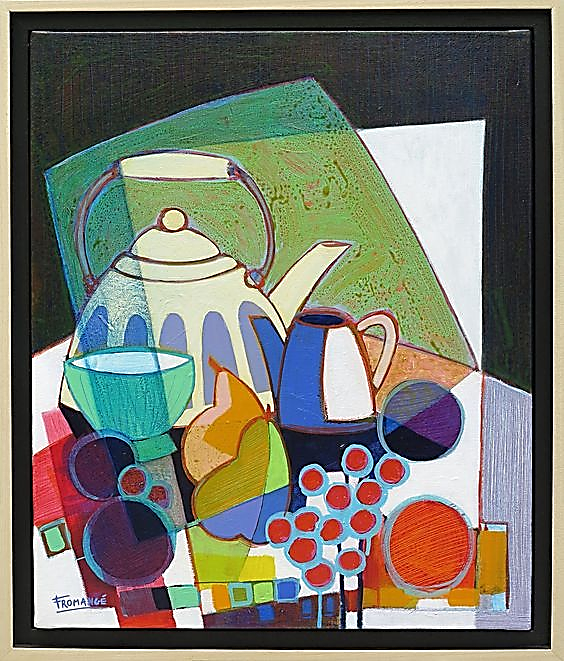 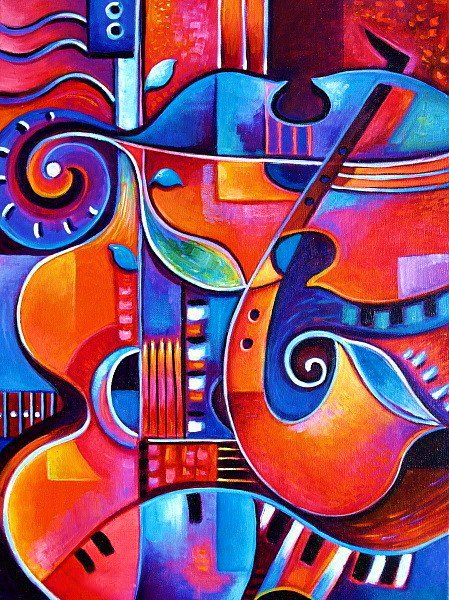 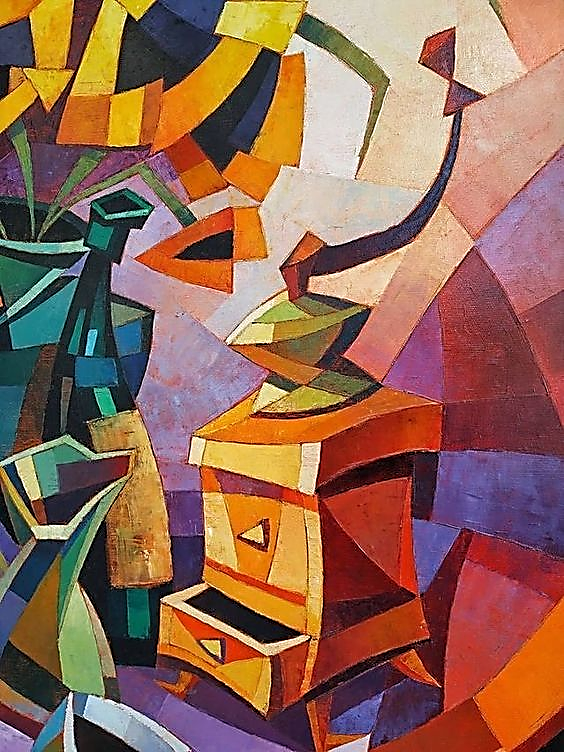 PHÒNG GIÁO DỤC & ĐÀO TẠO QUẬN LONG BIÊN
SẢN PHẨM THAM KHẢO
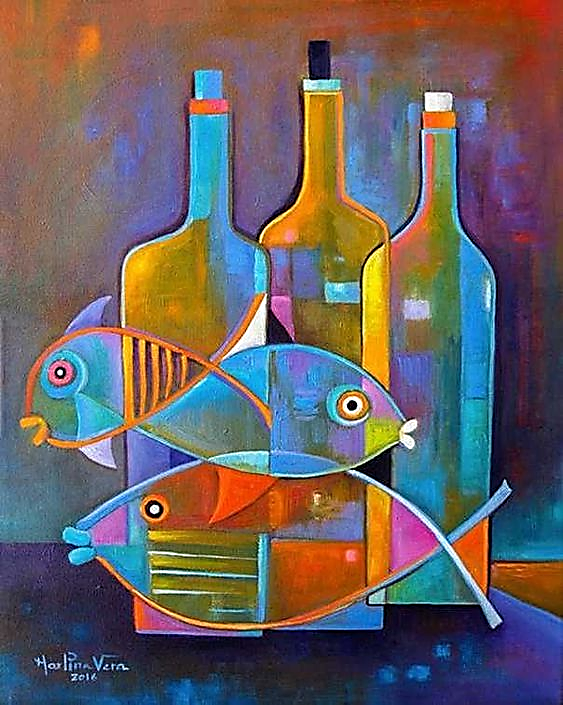 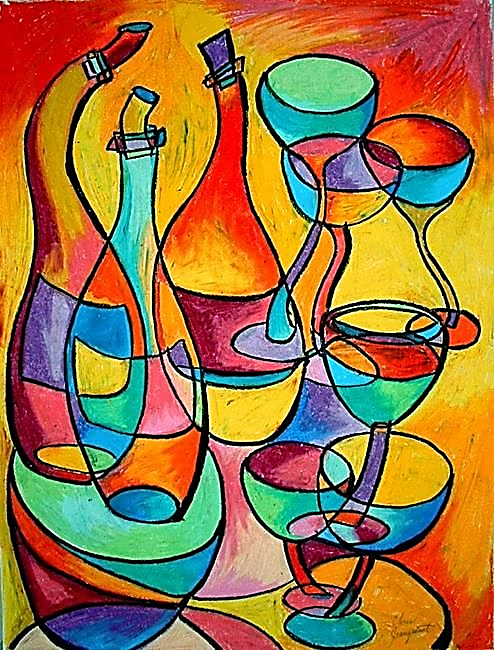 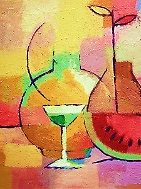 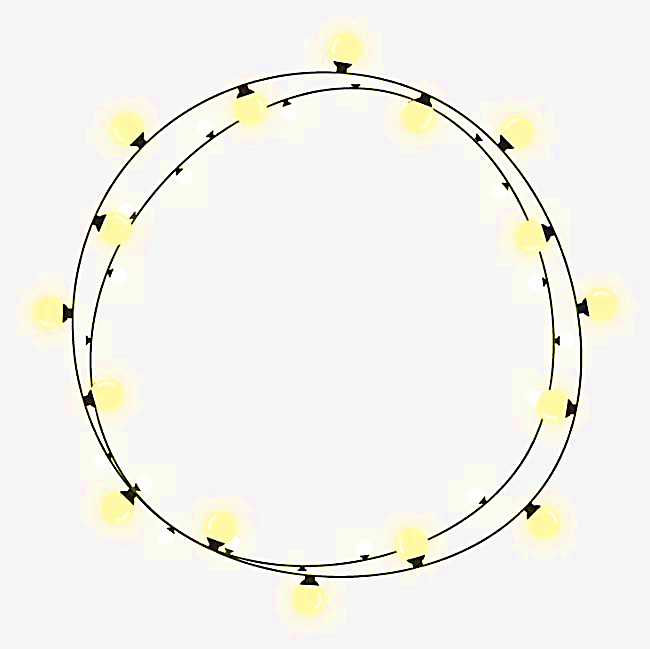 Thực hành
Vẽ biểu cảm 
các đồ vật yêu thích.
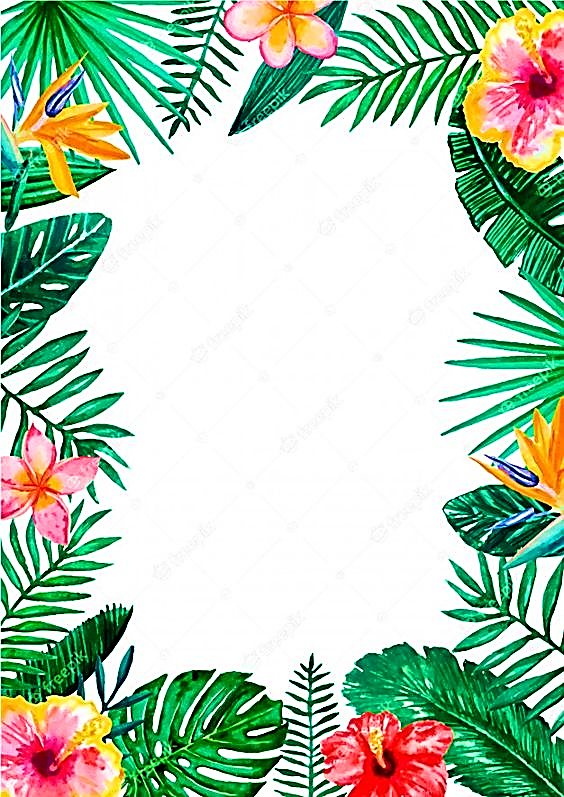 CHÚC CÁC CON HOÀN THÀNH BÀI TỐT!
Các con nhớ lưu lại sản phẩm cẩn thận nhé! 
Khi đi học, các con sẽ mang sản phẩm đến lớp
để trưng bày và chia sẻ cùng các bạn.
Hẹn gặp lại các con trong bài học sau.